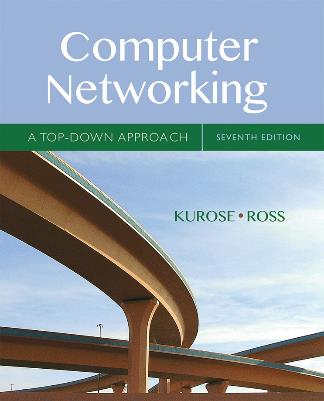 Chapter 5Network Layer:
The Control Plane
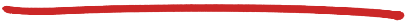 A note on the use of these Powerpoint slides:
We’re making these slides freely available to all (faculty, students, readers). They’re in PowerPoint form so you see the animations; and can add, modify, and delete slides  (including this one) and slide content to suit your needs. They obviously represent a lot of work on our part. In return for use, we only ask the following:
Computer Networking: A Top Down Approach
If you use these slides (e.g., in a class) that you mention their source (after all, we’d like people to use our book!)
If you post any slides on a www site, that you note that they are adapted from (or perhaps identical to) our slides, and note our copyright of this material.

Thanks and enjoy!  JFK/KWR

     All material copyright 1996-2016
     J.F Kurose and K.W. Ross, All Rights Reserved
7th edition Jim Kurose, Keith RossPearson/Addison WesleyApril 2016
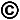 Network Layer: Control Plane
5-‹#›
Chapter 5: network layer control plane
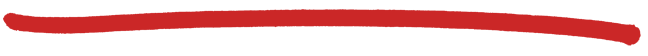 chapter goals:  understand principles behind network control plane
traditional routing algorithms
SDN controlllers
Internet Control Message Protocol
network management

and their instantiation, implementation in the Internet:
OSPF, BGP, OpenFlow, ODL and ONOS controllers, ICMP, SNMP
Network Layer: Control Plane
5-‹#›
Chapter 5: outline
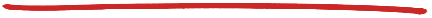 5.1 introduction
5.2 routing protocols
link state
distance vector
5.3 intra-AS routing in the Internet: OSPF
5.4 routing among the ISPs: BGP
5.5 The SDN control plane
5.6 ICMP: The Internet Control Message Protocol 
5.7 Network management and SNMP
Network Layer: Control Plane
5-‹#›
Network-layer functions
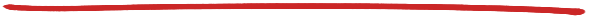 Recall: two network-layer functions:
forwarding: move packets from router’s input to appropriate router output
data plane
routing: determine route taken by packets from source to destination
control plane
Two approaches to structuring network control plane:
per-router control (traditional)
logically centralized control (software defined networking)
Network Layer: Control Plane
5-‹#›
Per-router control plane
Routing
Algorithm
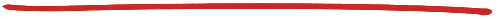 Individual routing algorithm components in each and every router interact with each other in control plane to compute forwarding tables
control
plane
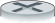 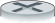 data
plane
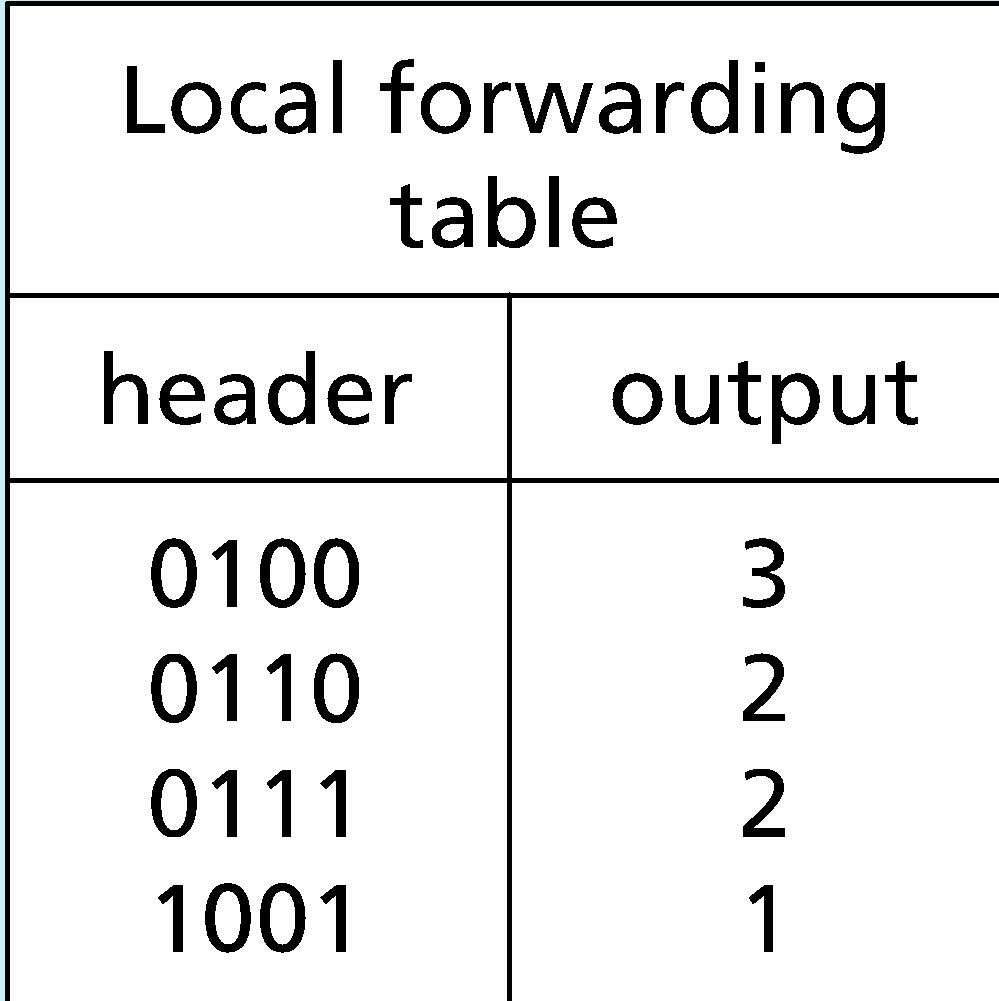 Network Layer: Control Plane
5-‹#›
Logically centralized control plane
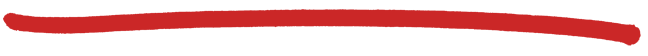 A distinct (typically remote) controller interacts with local control agents (CAs) in routers to compute forwarding tables
Remote Controller
CA
control
plane
data
plane
CA
CA
CA
CA
Network Layer: Control Plane
5-‹#›
Chapter 5: outline
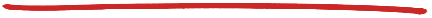 5.1 introduction
5.2 routing protocols
link state
distance vector
5.3 intra-AS routing in the Internet: OSPF
5.4 routing among the ISPs: BGP
5.5 The SDN control plane
5.6 ICMP: The Internet Control Message Protocol 
5.7 Network management and SNMP
Network Layer: Control Plane
5-‹#›
Routing protocols
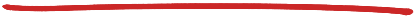 Routing protocol goal: determine “good” paths (equivalently, routes), from sending hosts to receiving host, through network of routers
path: sequence of routers packets will traverse in going from given initial source host to given final destination host
“good”: least “cost”, “fastest”, “least congested”
routing: a “top-10” networking challenge!
Network Layer: Control Plane
5-‹#›
5
3
5
2
2
1
3
1
2
1
z
x
w
u
y
v
Graph abstraction of the network
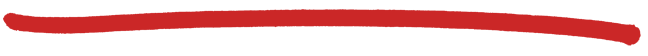 graph: G = (N,E)

N = set of routers = { u, v, w, x, y, z }

E = set of links ={ (u,v), (u,x), (v,x), (v,w), (x,w), (x,y), (w,y), (w,z), (y,z) }
aside: graph abstraction is useful in other network contexts, e.g., 
P2P, where N is set of peers and E is set of TCP connections
Network Layer: Control Plane
5-‹#›
5
3
5
2
2
1
3
1
2
1
z
x
w
u
y
v
Graph abstraction: costs
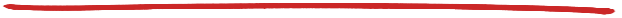 c(x,x’) = cost of link (x,x’)
      e.g., c(w,z) = 5

cost could always be 1, or 
inversely related to bandwidth,
or inversely related to 
congestion
cost of path (x1, x2, x3,…, xp) = c(x1,x2) + c(x2,x3) + … + c(xp-1,xp)
key question: what is the least-cost path between u and z ?
routing algorithm: algorithm that finds that least cost path
Network Layer: Control Plane
5-‹#›
Routing algorithm classification
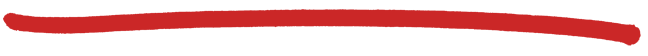 Q: static or dynamic?
static: 
routes change slowly over time
dynamic: 
routes change more quickly
periodic update
in response to link cost changes
Q: global or decentralized information?
global:
all routers have complete topology, link cost info
“link state” algorithms
decentralized: 
router knows physically-connected neighbors, link costs to neighbors
iterative process of computation, exchange of info with neighbors
“distance vector” algorithms
Network Layer: Control Plane
5-‹#›
Chapter 5: outline
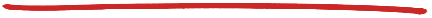 5.1 introduction
5.2 routing protocols
link state
distance vector
5.3 intra-AS routing in the Internet: OSPF
5.4 routing among the ISPs: BGP
5.5 The SDN control plane
5.6 ICMP: The Internet Control Message Protocol 
5.7 Network management and SNMP
Network Layer: Control Plane
5-‹#›
A link-state routing algorithm
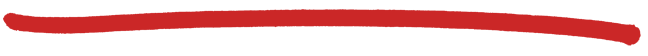 Dijkstra’s algorithm
net topology, link costs known to all nodes
accomplished via “link state broadcast” 
all nodes have same info
computes least cost paths from one node (‘source”) to all other nodes
gives forwarding table for that node
iterative: after k iterations, know least cost path to k dest.’s
notation:
c(x,y): link cost from node x to y;  = ∞ if not direct neighbors
D(v): current value of cost of path from source to dest. v
p(v): predecessor node along path from source to v
N': set of nodes whose least cost path definitively known
Network Layer: Control Plane
5-‹#›
Dijsktra’s algorithm
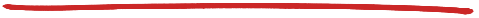 1  Initialization: 
2    N' = {u} 
3    for all nodes v 
4      if v adjacent to u 
5          then D(v) = c(u,v) 
6      else D(v) = ∞ 
7 
8   Loop 
9     find w not in N' such that D(w) is a minimum 
10    add w to N' 
11    update D(v) for all v adjacent to w and not in N' : 
12       D(v) = min( D(v), D(w) + c(w,v) ) 
13    /* new cost to v is either old cost to v or known 
14     shortest path cost to w plus cost from w to v */ 
15  until all nodes in N'
Network Layer: Control Plane
5-‹#›
Dijkstra’s algorithm: example
9
11,w
14,x
11,w
∞
∞
∞
3,u
5,u
5,u
6,w
6,w
7,u
7
5
4
8
3
w
u
v
x
y
z
2
3
4
7
10,v
14,x
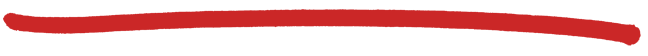 D(v)
p(v)
D(w)
p(w)
D(x)
p(x)
D(y)
p(y)
D(z)
p(z)
Step
N'
u
0
uw
1
uwx
2
uwxv
3
uwxvy
4
12,y
uwxvyz
5
notes:
construct shortest path tree by tracing predecessor nodes
ties can exist (can be broken arbitrarily)
Network Layer: Control Plane
5-‹#›
5
3
5
2
2
1
3
1
2
1
z
x
w
u
y
v
Dijkstra’s algorithm: another example
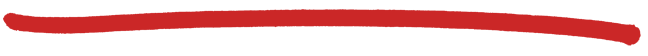 D(v),p(v)
2,u
2,u
2,u
D(x),p(x)
1,u
D(w),p(w)
5,u
4,x
3,y
3,y
D(y),p(y)
∞
2,x
Step
0
1
2
3
4
5
N'
u
ux
uxy
uxyv
uxyvw
uxyvwz
D(z),p(z)
∞ 
∞ 
4,y
4,y
4,y
* Check out the online interactive exercises for more examples: http://gaia.cs.umass.edu/kurose_ross/interactive/
Network Layer: Control Plane
5-‹#›
z
x
w
u
y
v
destination
link
(u,v)
v
(u,x)
x
y
(u,x)
(u,x)
w
z
(u,x)
Dijkstra’s algorithm: example (2)
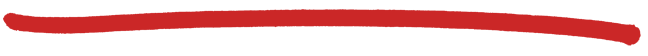 resulting shortest-path tree from u:
resulting forwarding table in u:
Network Layer: Control Plane
5-‹#›
2+e
0
0
0
1
1+e
C
C
C
C
D
D
D
D
A
B
A
B
A
B
A
B
2+e
2+e
0
0
1
1
1+e
1+e
0
0
0
0
given these costs,
find new routing….
resulting in new costs
given these costs,
find new routing….
resulting in new costs
given these costs,
find new routing….
resulting in new costs
Dijkstra’s algorithm, discussion
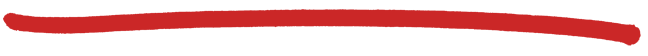 algorithm complexity: n nodes
each iteration: need to check all nodes, w, not in N
n(n+1)/2 comparisons: O(n2)
more efficient implementations possible: O(nlogn)
oscillations possible:
e.g., support link cost equals amount of carried traffic:
1
1+e
0
0
e
0
1
1
e
initially
Network Layer: Control Plane
5-‹#›
Chapter 5: outline
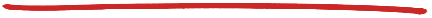 5.1 introduction
5.2 routing protocols
link state
distance vector
5.3 intra-AS routing in the Internet: OSPF
5.4 routing among the ISPs: BGP
5.5 The SDN control plane
5.6 ICMP: The Internet Control Message Protocol 
5.7 Network management and SNMP
Network Layer: Control Plane
5-‹#›
Distance vector algorithm
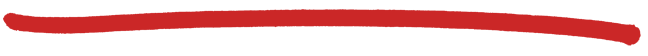 Bellman-Ford equation (dynamic programming)

let
   dx(y) := cost of least-cost path from x to y
then
   dx(y) = min {c(x,v) + dv(y) }
v
cost from neighbor v to destination y
cost to neighbor v
min taken over all neighbors v of x
Network Layer: Control Plane
5-‹#›
5
3
5
2
2
1
3
1
2
1
z
x
w
u
y
v
Bellman-Ford example
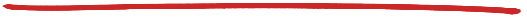 clearly, dv(z) = 5, dx(z) = 3, dw(z) = 3
B-F equation says:
du(z) = min { c(u,v) + dv(z),
                    c(u,x) + dx(z),
                    c(u,w) + dw(z) }
         = min {2 + 5,
                    1 + 3,
                    5 + 3}  = 4
node achieving minimum is next
hop in shortest path, used in forwarding table
Network Layer: Control Plane
5-‹#›
Distance vector algorithm
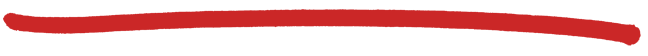 Dx(y) = estimate of least cost from x to y
x maintains  distance vector Dx = [Dx(y): y є N ]
node x:
knows cost to each neighbor v: c(x,v)
maintains its neighbors’ distance vectors. For each neighbor v, x maintains Dv = [Dv(y): y є N ]
Network Layer: Control Plane
5-‹#›
Distance vector algorithm
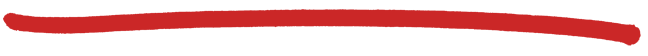 key idea: 
from time-to-time, each node sends its own distance vector estimate to neighbors
when x receives new DV estimate from neighbor, it updates its own DV using B-F equation:
Dx(y) ← minv{c(x,v) + Dv(y)}  for each node y ∊ N
under minor, natural conditions, the estimate Dx(y) converge to the actual least cost dx(y)
Network Layer: Control Plane
5-‹#›
Distance vector algorithm
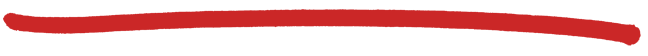 each node:
iterative, asynchronous: each local iteration caused by: 
local link cost change 
DV update message from neighbor
distributed:
each node notifies neighbors only when its DV changes
neighbors then notify their neighbors if necessary
wait for (change in local link cost or msg from neighbor)

recompute estimates

if DV to any dest has changed, notify neighbors
Network Layer: Control Plane
5-‹#›
2
1
7
z
y
x
Dx(z) = min{c(x,y) +       Dy(z), c(x,z) + Dz(z)} 
= min{2+1 , 7+0} = 3
Dx(y) = min{c(x,y) + Dy(y), c(x,z) + Dz(y)}              = min{2+0 , 7+1} = 2
node x
table
cost to
cost to
x   y   z
x   y   z
x
0  2   7
x
0
3
2
y
y
2   0   1
from
∞
∞
∞
from
z
z
7   1   0
∞
∞
∞
node y
table
cost to
x   y   z
x
∞
∞
∞
2   0   1
y
from
z
∞
∞
∞
node z
table
cost to
x   y   z
x
∞ ∞  ∞
y
from
∞
∞
∞
z
7
1
0
time
Network Layer: Control Plane
5-‹#›
2
1
7
z
y
x
Dx(z) = min{c(x,y) +       Dy(z), c(x,z) + Dz(z)} 
= min{2+1 , 7+0} = 3
Dx(y) = min{c(x,y) + Dy(y), c(x,z) + Dz(y)}              = min{2+0 , 7+1} = 2
node x
table
cost to
cost to
cost to
x   y   z
x   y   z
x   y   z
x
0  2   7
x
0
3
2
x
0  2   3
y
y
2   0   1
from
∞
∞
∞
y
from
2   0   1
from
z
z
7   1   0
∞
∞
∞
z
3  1   0
node y
table
cost to
cost to
cost to
x   y   z
x   y   z
x   y   z
x
∞
∞
x
0  2   7
∞
2   0   1
x
0  2   3
y
y
2  0   1
y
from
from
2  0   1
from
z
z
∞
∞
∞
7   1   0
z
3  1   0
cost to
cost to
node z
table
cost to
x   y   z
x   y   z
x   y   z
x
0  2   7
x
0  2   3
x
∞ ∞  ∞
y
y
2  0   1
from
y
2  0   1
from
from
∞
∞
∞
z
z
z
3  1   0
3  1   0
7
1
0
time
time
Network Layer: Control Plane
5-‹#›
1
4
1
50
x
z
y
Distance vector: link cost changes
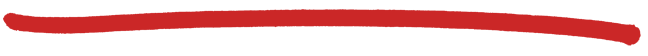 link cost changes:
node detects local link cost change 
updates routing info, recalculates distance vector
if DV changes, notify neighbors
t0 : y detects link-cost change, updates its DV, informs its neighbors.
“good
news 
travels
fast”
t1 : z receives update from y, updates its table, computes new least cost to x , sends its neighbors its DV.
t2 : y receives z’s update, updates its distance table.  y’s least costs do not change, so y  does not send a message to z.
* Check out the online interactive exercises for more examples: http://gaia.cs.umass.edu/kurose_ross/interactive/
Network Layer: Control Plane
5-‹#›
60
4
1
50
x
z
y
Distance vector: link cost changes
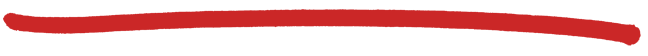 link cost changes:
node detects local link cost change 
bad news travels slow - “count to infinity” problem!
44 iterations before algorithm stabilizes: see text
poisoned reverse: 
If Z routes through Y to get to X :
Z tells Y its (Z’s) distance to X is infinite (so Y won’t route to X via Z)
will this completely solve count to infinity problem?
Network Layer: Control Plane
5-‹#›
Comparison of LS and DV algorithms
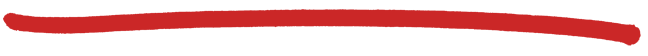 message complexity
LS: with n nodes, E links, O(nE) msgs sent  
DV: exchange between neighbors only
convergence time varies
speed of convergence
LS: O(n2) algorithm requires O(nE) msgs
may have oscillations
DV: convergence time varies
may be routing loops
count-to-infinity problem
robustness: what happens if router malfunctions?
LS: 
node can advertise incorrect link cost
each node computes only its own table
DV:
DV node can advertise incorrect path cost
each node’s table used by others 
error propagate thru network
Network Layer: Control Plane
5-‹#›
Chapter 5: outline
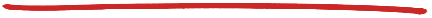 5.1 introduction
5.2 routing protocols
link state
distance vector
5.3 intra-AS routing in the Internet: OSPF
5.4 routing among the ISPs: BGP
5.5 The SDN control plane
5.6 ICMP: The Internet Control Message Protocol 
5.7 Network management and SNMP
Network Layer: Control Plane
5-‹#›
Making routing scalable
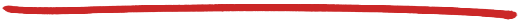 our routing study thus far - idealized 
all routers identical
network “flat”
… not true in practice
scale: with billions of destinations:
can’t store all destinations in routing tables!
routing table exchange would swamp links!
administrative autonomy
internet = network of networks
each network admin may want to control routing in its own network
Network Layer: Control Plane
5-‹#›
Internet approach to scalable routing
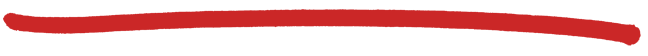 aggregate routers into regions known as “autonomous systems” (AS) (a.k.a. “domains”)
intra-AS routing
routing among hosts, routers in same AS (“network”)
all routers in AS must run same intra-domain protocol
routers in different AS can run different intra-domain routing protocol
gateway router: at “edge” of its own AS, has link(s) to router(s) in other AS’es
inter-AS routing
routing among AS’es
gateways perform inter-domain routing (as well as intra-domain routing)
Network Layer: Control Plane
5-‹#›
3a
3b
2a
AS3
AS2
1a
2c
AS1
2b
1b
1d
1c
3c
Inter-AS
Routing 
algorithm
Intra-AS
Routing 
algorithm
Forwarding
table
Interconnected ASes
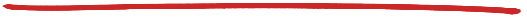 forwarding table  configured by both intra- and inter-AS routing algorithm
intra-AS routing determine entries for destinations within AS
inter-AS & intra-AS determine entries for external destinations
Network Layer: Control Plane
5-‹#›
Inter-AS tasks
2c
2b
1b
1d
3c
1c
3a
3b
2a
1a
AS1
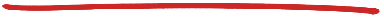 suppose router in AS1 receives datagram destined outside of AS1:
router should forward packet to gateway router, but which one?
AS1 must:
learn which dests are reachable through AS2, which through AS3
propagate this reachability info to all routers in AS1
job of inter-AS routing!
AS3
other
networks
other
networks
AS2
Network Layer: Control Plane
5-‹#›
Intra-AS Routing
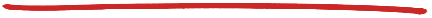 also known as interior gateway protocols (IGP)
most common intra-AS routing protocols:
RIP: Routing Information Protocol
OSPF: Open Shortest Path First (IS-IS protocol essentially same as OSPF)
IGRP: Interior Gateway Routing Protocol (Cisco proprietary for decades, until 2016)
Network Layer: Control Plane
5-‹#›
OSPF (Open Shortest Path First)
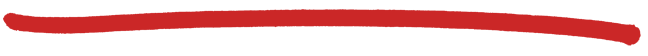 “open”: publicly available
uses link-state algorithm 
link state packet dissemination
topology map at each node
route computation using Dijkstra’s algorithm
router floods OSPF link-state advertisements to all other routers in entire AS
carried in OSPF messages directly over IP (rather than TCP or UDP
link state: for each attached link
IS-IS routing protocol: nearly identical to OSPF
Network Layer: Control Plane
5-‹#›
OSPF “advanced” features
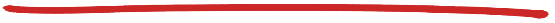 security: all OSPF messages authenticated (to prevent malicious intrusion) 
multiple same-cost paths allowed (only one path in RIP)
for each link, multiple cost metrics for different TOS (e.g., satellite link cost set low for best effort ToS; high for real-time ToS)
integrated uni- and multi-cast support: 
Multicast OSPF (MOSPF) uses same topology data base as OSPF
hierarchical OSPF in large domains.
Network Layer: Control Plane
5-‹#›
Hierarchical OSPF
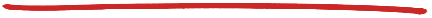 boundary router
backbone router
backbone
area
border
routers
area 3
internal
routers
area 1
area 2
Network Layer: Control Plane
5-‹#›
Hierarchical OSPF
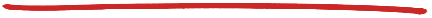 two-level hierarchy: local area, backbone.
link-state advertisements only in area 
each node has detailed area topology; only know direction (shortest path) to nets in other areas.
area border routers: “summarize” distances  to nets in own area, advertise to other Area Border routers.
backbone routers: run OSPF routing limited to backbone.
boundary routers: connect to other AS’es.
Network Layer: Control Plane
5-‹#›
Chapter 5: outline
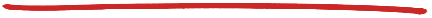 5.1 introduction
5.2 routing protocols
link state
distance vector
5.3 intra-AS routing in the Internet: OSPF
5.4 routing among the ISPs: BGP
5.5 The SDN control plane
5.6 ICMP: The Internet Control Message Protocol 
5.7 Network management and SNMP
Network Layer: Control Plane
5-‹#›
Internet inter-AS routing: BGP
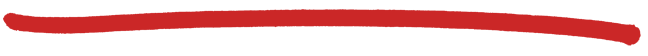 BGP (Border Gateway Protocol): the de facto inter-domain routing protocol
“glue that holds the Internet together”
BGP provides each AS a means to:
eBGP: obtain subnet reachability information from neighboring ASes
iBGP: propagate reachability information to all AS-internal routers.
determine “good” routes to other networks based on reachability information and policy
allows subnet to advertise its existence to rest of Internet: “I am here”
Network Layer: Control Plane
5-‹#›
eBGP, iBGP connections
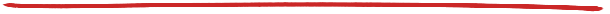 1b
1d
1c
1a
2b
2d
2c
2a
3b
3d
3c
3a
1c
∂
∂
AS 2
AS 1
AS 3
eBGP connectivity
iBGP connectivity
gateway routers run both eBGP and iBGP protools
Network Layer: Control Plane
5-‹#›
BGP basics
BGP advertisement:
AS3, X
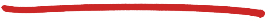 BGP session: two BGP routers (“peers”) exchange BGP messages over semi-permanent TCP connection:
advertising paths to different destination network prefixes (BGP  is a “path vector” protocol)
X
1b
1d
1c
1a
2b
2d
2c
2a
3b
3d
3c
3a
when AS3 gateway router 3a advertises path AS3,X to AS2 gateway router 2c:
AS3 promises to AS2 it will forward datagrams towards X
AS 3
AS 1
AS 2
Network Layer: Control Plane
5-‹#›
Path attributes and BGP routes
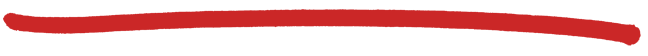 advertised prefix includes BGP attributes 
prefix + attributes = “route”
two important attributes:
AS-PATH: list of ASes through which prefix advertisement has passed
NEXT-HOP: indicates specific internal-AS router to next-hop AS
Policy-based routing:
gateway receiving route advertisement uses import policy to accept/decline path (e.g., never route through AS Y).
AS policy also determines whether to advertise path to other other neighboring ASes
Network Layer: Control Plane
5-‹#›
BGP path advertisement
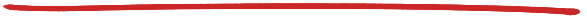 AS3
AS1
X
1b
1d
1c
1a
2b
2d
2c
2a
3b
3d
3c
3a
AS2
AS3,X
AS2,AS3,X
AS2 router 2c receives path advertisement AS3,X (via eBGP) from AS3 router 3a
Based on AS2 policy, AS2 router 2c accepts path AS3,X, propagates (via iBGP) to all AS2 routers
Based on AS2 policy,  AS2 router 2a advertises (via eBGP)  path AS2, AS3, X   to AS1 router 1c
Network Layer: Control Plane
5-‹#›
BGP path advertisement
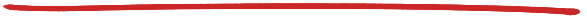 AS3
AS1
AS3,X
X
1b
1d
1c
1a
2b
2d
2c
2a
3b
3d
3c
3a
AS2
AS3,X
AS2,AS3,X
gateway router may learn about multiple paths to destination:
AS1 gateway router 1c learns path AS2,AS3,X from 2a
AS1 gateway router 1c learns path AS3,X from 3a
Based on policy, AS1 gateway router 1c chooses path AS3,X, and advertises path within AS1 via iBGP
Network Layer: Control Plane
5-‹#›
BGP messages
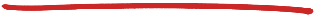 BGP messages exchanged between peers over TCP connection
BGP messages:
OPEN: opens TCP connection to remote BGP peer and authenticates sending BGP peer
UPDATE: advertises new path (or withdraws old)
KEEPALIVE: keeps connection alive in absence of UPDATES; also ACKs OPEN request
NOTIFICATION: reports errors in previous msg; also used to close connection
Network Layer: Control Plane
5-‹#›
BGP, OSPF, forwarding table entries
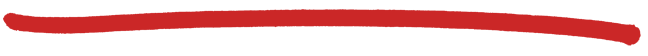 Q: how does router set forwarding table entry to distant prefix?
AS3,X
X
1b
1d
1c
1a
2b
2d
2c
2a
3b
3d
3c
3a
AS3
AS1
AS3,X
1
2
AS3,X
AS2
local link interfaces
at 1a, 1d
1
2
AS2,AS3,X
physical link
dest
interface
recall: 1a, 1b, 1c learn about dest X via iBGP from 1c: “path to X goes through 1c”
…

…
…

…
X
1d: OSPF intra-domain routing: to get to 1c, forward over outgoing local interface 1
1
Network Layer: Control Plane
5-‹#›
BGP, OSPF, forwarding table entries
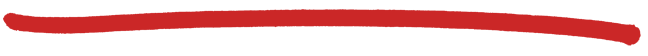 Q: how does router set forwarding table entry to distant prefix?
X
1b
1d
1c
1a
2b
2d
2c
2a
3b
3d
3c
3a
AS3
AS1
1
2
AS2
dest
interface
recall: 1a, 1b, 1c learn about dest X via iBGP from 1c: “path to X goes through 1c”
…

…
…

…
X
1d: OSPF intra-domain routing: to get to 1c, forward over outgoing local interface 1
2
1a: OSPF intra-domain routing: to get to 1c, forward over outgoing local interface 2
Network Layer: Control Plane
5-‹#›
BGP route selection
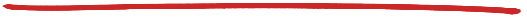 router may learn about more than one route to destination AS, selects route based on:
local preference value attribute: policy decision
shortest AS-PATH 
closest NEXT-HOP router: hot potato routing
additional criteria
Network Layer: Control Plane
5-‹#›
Hot Potato Routing
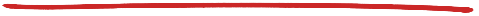 AS3
X
1b
1d
1c
1a
2b
2d
2c
2a
3b
3d
3c
3a
AS1
AS2
AS3,X
112
152
AS1,AS3,X
263
201
OSPF link weights
2d learns (via iBGP) it can route to X via 2a or 2c
hot potato routing: choose local gateway that has least intra-domain cost (e.g., 2d chooses 2a, even though more AS hops to X): don’t worry about inter-domain cost!
Network Layer: Control Plane
5-‹#›
legend:
provider
B
network
X
W
A
customer
network:
C
Y
BGP: achieving policy via advertisements
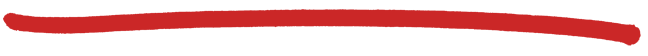 Suppose an ISP only wants to route traffic to/from its customer networks (does not want to carry transit traffic between other ISPs)
A advertises path Aw to B and to C
B chooses not to advertise BAw to C:  
B gets no “revenue” for routing CBAw, since none of  C, A, w are B’s customers
C does not learn about CBAw path
C will route CAw (not using B) to get to w
Network Layer: Control Plane
5-‹#›
legend:
provider
B
network
X
W
A
customer
network:
C
Y
BGP: achieving policy via advertisements
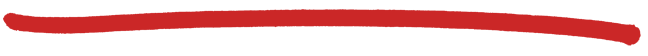 Suppose an ISP only wants to route traffic to/from its customer networks (does not want to carry transit traffic between other ISPs)
A,B,C are provider networks
X,W,Y are customer (of provider networks)
X is dual-homed: attached to two networks
policy to enforce: X does not want to route from B to C via X 
.. so X will not advertise to B a route to C
Network Layer: Control Plane
5-‹#›
Why different Intra-, Inter-AS routing ?
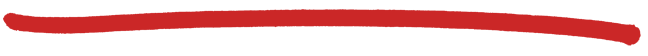 policy: 
inter-AS: admin wants control over how its traffic routed, who routes through its net. 
intra-AS: single admin, so no policy decisions needed
scale:
hierarchical routing saves table size, reduced update traffic
performance: 
intra-AS: can focus on performance
inter-AS: policy may dominate over performance
Network Layer: Control Plane
5-‹#›
Chapter 5: outline
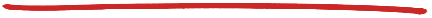 5.1 introduction
5.2 routing protocols
link state
distance vector
5.3 intra-AS routing in the Internet: OSPF
5.4 routing among the ISPs: BGP
5.5 The SDN control plane
5.6 ICMP: The Internet Control Message Protocol 
5.7 Network management and SNMP
Network Layer: Control Plane
5-‹#›
Software defined networking (SDN)
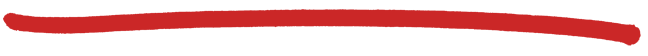 Internet network layer: historically has been implemented via distributed, per-router approach
monolithic router contains switching hardware, runs proprietary implementation of Internet standard protocols (IP, RIP, IS-IS, OSPF, BGP) in proprietary router OS (e.g., Cisco IOS)
different “middleboxes” for different network layer functions: firewalls, load balancers, NAT boxes, ..

~2005: renewed interest in rethinking network control plane
Network Layer: Control Plane
5-‹#›
Recall: per-router control plane
Routing
Algorithm
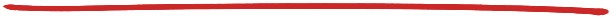 Individual routing algorithm components in each and every router interact with each other in control plane to compute forwarding tables
control
plane
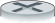 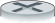 data
plane
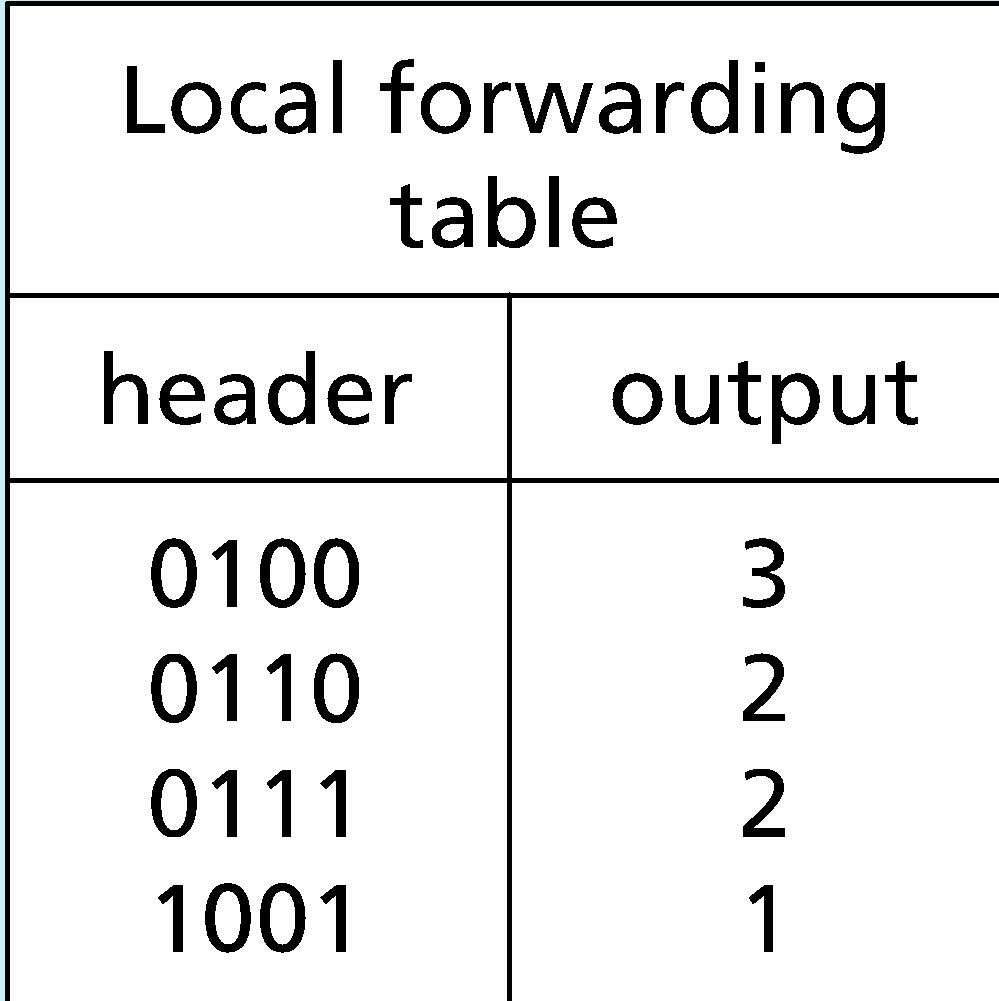 Network Layer: Control Plane
5-‹#›
Recall: logically centralized control plane
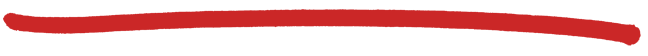 A distinct (typically remote) controller interacts with local control agents (CAs) in routers to compute forwarding tables
Remote Controller
CA
control
plane
data
plane
CA
CA
CA
CA
Network Layer: Control Plane
5-‹#›
Software defined networking (SDN)
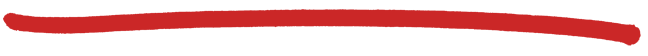 Why a logically centralized control plane?
easier network management: avoid router misconfigurations, greater flexibility of traffic flows
table-based forwarding (recall OpenFlow API) allows “programming” routers
centralized “programming” easier: compute tables centrally and distribute
distributed “programming: more difficult: compute tables as result of distributed algorithm (protocol) implemented in each and every router 
open (non-proprietary) implementation of control plane
Network Layer: Control Plane
5-‹#›
Analogy: mainframe to PC evolution*
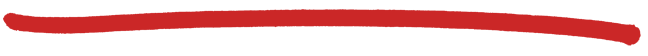 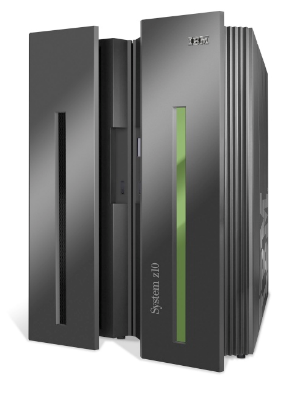 App
App
App
App
App
App
App
App
App
App
App
Specialized
Applications
Windows
(OS)
Linux
Mac
OS
Specialized
Operating
System
or
or
Open Interface
Open Interface
Specialized
Hardware
Microprocessor
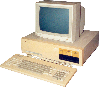 Vertically integrated
Closed, proprietary
Slow innovation
Small industry
Horizontal
Open interfaces
Rapid innovation
Huge industry
Network Layer: Control Plane
5-‹#›
* Slide  courtesy: N. McKeown
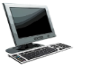 Traffic engineering: difficult traditional routing
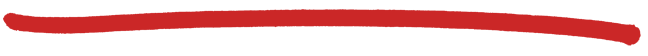 5
w
v
u
z
y
x
3
5
2
2
1
3
1
2
1
Q: what if network operator wants u-to-z traffic to flow along uvwz, x-to-z traffic to flow xwyz?
A: need to define link weights so traffic routing algorithm computes routes accordingly (or need a new routing algorithm)!
Link weights are only control “knobs”: wrong!
Network Layer: Control Plane
5-‹#›
[Speaker Notes: Note: implicit assumption here: destination based forwarding]
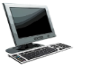 Traffic engineering: difficult
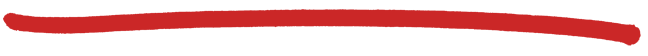 5
w
v
u
z
y
x
3
5
2
2
1
3
1
2
1
Q: what if network operator wants to split  u-to-z traffic along uvwz and uxyz (load balancing)?
A: can’t do it (or need a new routing algorithm)
Network Layer: Control Plane
5-‹#›
[Speaker Notes: Note: implicit assumption here: destination based forwarding]
Networking 401
z
x
w
y
v
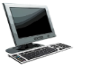 Traffic engineering: difficult
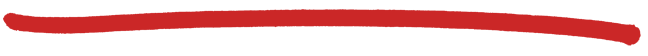 5
3
5
2
2
1
3
1
2
1
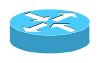 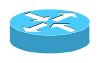 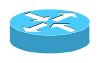 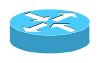 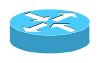 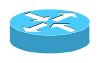 w
v
u
y
x
z
Q: what if w wants to route blue and red traffic differently?

A: can’t do it (with destination based forwarding, and LS, DV routing)
Network Layer: Control Plane
5-‹#›
[Speaker Notes: Note: implicit assumption here: destination based forwarding]
Software defined networking (SDN)
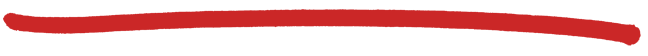 4. programmable control applications
…
3. control plane functions external to data-plane switches
load
balance
access control
routing
Remote Controller
CA
control
plane
data
plane
CA
CA
CA
CA
2. control, data plane separation
1: generalized“ flow-based” forwarding (e.g., OpenFlow)
Network Layer: Control Plane
5-‹#›
SDN perspective: data plane switches
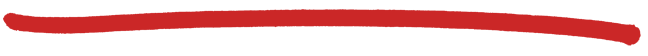 network-control applications
load
balance
…
Data plane switches
fast, simple, commodity switches implementing generalized data-plane forwarding (Section 4.4) in hardware
switch flow table computed, installed by controller
API for table-based switch control (e.g., OpenFlow)
defines what is controllable and what is not
protocol for communicating with controller (e.g., OpenFlow)
routing
access 
control
control
plane
northbound API
SDN Controller
(network operating system)
southbound API
data
plane
SDN-controlled switches
Network Layer: Control Plane
5-‹#›
SDN perspective: SDN controller
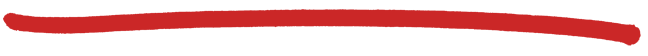 load
balance
SDN controller (network OS): 
maintain network state information
interacts with network control applications “above” via northbound API
interacts with network switches “below” via southbound API
implemented as distributed system for performance, scalability, fault-tolerance, robustness
routing
network-control applications
…
access 
control
control
plane
SDN Controller
(network operating system)
northbound API
southbound API
data
plane
SDN-controlled switches
Network Layer: Control Plane
5-‹#›
SDN perspective: control applications
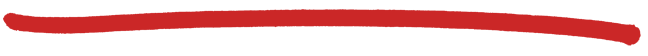 load
balance
network-control apps:
“brains” of control:  implement control functions using lower-level services, API provided by SND controller
unbundled: can be provided by 3rd party: distinct from routing vendor, or SDN controller
routing
network-control applications
…
access 
control
control
plane
SDN Controller
(network operating system)
northbound API
southbound API
data
plane
SDN-controlled switches
Network Layer: Control Plane
5-‹#›
Components of SDN controller
network graph
RESTful
API
OpenFlow
SNMP
flow tables
switch info
Link-state info
statistics
host info
intent
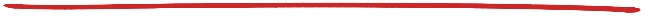 load
balance
routing
Interface layer to network control apps:  abstractions API
access 
control
Interface, abstractions for network control apps
…
…
Network-wide state management layer: state of networks links, switches, services: a distributed database
SDN
controller
Network-wide distributed, robust  state management
…
…
communication layer: communicate between SDN controller and controlled switches
Communication to/from controlled devices
Network Layer: Control Plane
5-‹#›
OpenFlow protocol
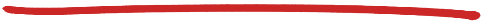 operates between controller, switch
TCP used to exchange messages
optional encryption
three classes of  OpenFlow messages:
controller-to-switch
asynchronous (switch to controller)
symmetric (misc)
OpenFlow Controller
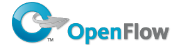 Network Layer: Control Plane
5-‹#›
OpenFlow: controller-to-switch messages
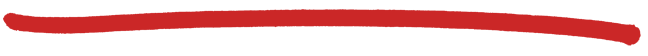 Key controller-to-switch messages
features: controller queries switch features, switch replies
configure: controller queries/sets switch configuration parameters
modify-state: add, delete, modify flow entries in the OpenFlow tables
packet-out: controller can send this packet out of specific switch port
OpenFlow Controller
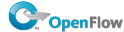 Network Layer: Control Plane
5-‹#›
OpenFlow: switch-to-controller messages
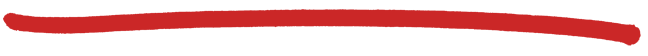 Key switch-to-controller messages
packet-in: transfer packet (and its control) to controller.  See packet-out message from controller
flow-removed: flow table entry deleted at switch
port status: inform controller of a change on a port.
OpenFlow Controller
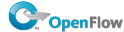 Fortunately, network operators don’t “program” switches by creating/sending OpenFlow messages directly.  Instead use higher-level abstraction at controller
Network Layer: Control Plane
5-‹#›
SDN: control/data plane interaction example
network graph
RESTful
API
OpenFlow
SNMP
statistics
flow tables
Link-state info
host info
intent
switch info
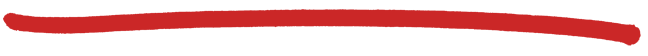 S1, experiencing link failure using OpenFlow port status message to notify controller
SDN controller receives OpenFlow message, updates link status info
Dijkstra’s routing algorithm application has previously registered to be called when ever link status changes.  It is called.
Dijkstra’s routing algorithm access network graph info, link state info in controller,  computes new routes
Dijkstra’s link-state 
Routing
s1
s2
s3
s4
…
1
2
3
4
6
5
1
2
3
4
…
…
…
Network Layer: Control Plane
5-‹#›
SDN: control/data plane interaction example
network graph
RESTful
API
OpenFlow
SNMP
statistics
flow tables
Link-state info
host info
intent
switch info
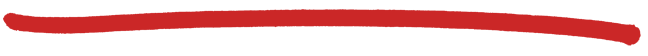 link state routing app interacts with flow-table-computation component in SDN controller, which computes new flow tables needed
Controller uses OpenFlow to install new tables in switches that need updating
Dijkstra’s link-state 
Routing
s1
s2
s3
s4
…
1
2
3
4
6
5
5
6
…
…
…
Network Layer: Control Plane
5-‹#›
OpenDaylight (ODL) controller
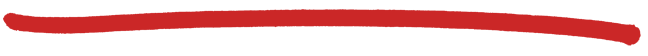 …
Traffic
Engineering
ODL Lithium controller
network apps may be contained within, or be external to SDN controller
Service Abstraction Layer: interconnects internal, external applications and services
Access
Control
Network service apps
Basic Network Service Functions
REST    API
Service Abstraction Layer (SAL)
forwarding
manager
topology
manager
switch
manager
host
manager
stats
manager
OpenFlow 1.0
SNMP
OVSDB
…
Network Layer: Control Plane
5-‹#›
ONOS controller
flow rules
statistics
devices
topology
paths
hosts
links
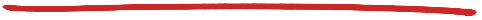 …
Network 
control apps
control apps separate from controller
intent framework: high-level specification of service: what rather than how
considerable emphasis on distributed core: service reliability, replication performance scaling
northbound abstractions,
protocols
ONOS
distributed core
REST    API
Intent
Netconf
packet
link
host
OpenFlow
device
flow
OVSDB
southbound abstractions,
protocols
Network Layer: Control Plane
5-‹#›
SDN:  selected challenges
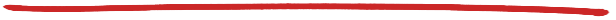 hardening the control plane: dependable, reliable, performance-scalable, secure distributed system
robustness to failures: leverage strong theory of reliable distributed system for control plane
dependability, security: “baked in” from day one? 
networks, protocols meeting mission-specific requirements
e.g., real-time, ultra-reliable, ultra-secure
Internet-scaling
Network Layer: Control Plane
5-‹#›
Chapter 5: outline
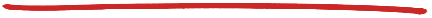 5.1 introduction
5.2 routing protocols
link state
distance vector
5.3 intra-AS routing in the Internet: OSPF
5.4 routing among the ISPs: BGP
5.5 The SDN control plane
5.6 ICMP: The Internet Control Message Protocol 
5.7 Network management and SNMP
Network Layer: Control Plane
5-‹#›
ICMP: internet control message protocol
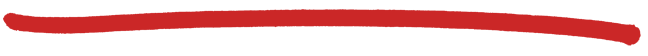 used by hosts & routers to communicate network-level information
error reporting: unreachable host, network, port, protocol
echo request/reply (used by ping)
network-layer “above” IP:
ICMP msgs carried in IP datagrams
ICMP message: type, code plus first 8 bytes of IP datagram causing error
Type  Code  description
0        0         echo reply (ping)
3        0         dest. network unreachable
3        1         dest host unreachable
3        2         dest protocol unreachable
3        3         dest port unreachable
3        6         dest network unknown
3        7         dest host unknown
4        0         source quench (congestion
                     control - not used)
8        0         echo request (ping)
9        0         route advertisement
10      0         router discovery
11      0         TTL expired
12      0         bad IP header
Network Layer: Control Plane
5-‹#›
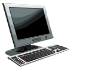 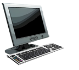 Traceroute and ICMP
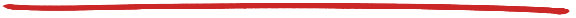 source sends series of UDP segments to destination
first set has TTL =1
second set has TTL=2, etc.
unlikely port number
when datagram in nth set arrives to nth router:
router discards datagram and sends source ICMP message (type 11, code 0)
ICMP message include name of router & IP address
when ICMP message arrives, source records RTTs
stopping criteria:
UDP segment eventually arrives at destination host
destination returns ICMP “port unreachable” message (type 3, code 3)
source stops
3 probes
3 probes
3 probes
Network Layer: Control Plane
5-‹#›
Chapter 5: outline
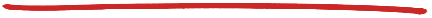 5.1 introduction
5.2 routing protocols
link state
distance vector
5.3 intra-AS routing in the Internet: OSPF
5.4 routing among the ISPs: BGP
5.5 The SDN control plane
5.6 ICMP: The Internet Control Message Protocol 
5.7 Network management and SNMP
Network Layer: Control Plane
5-‹#›
What is network management?
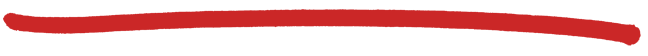 autonomous systems (aka “network”): 1000s of interacting hardware/software components
other complex systems requiring monitoring, control:
jet airplane
nuclear power plant
others?
"Network management includes the deployment, integration 
and coordination of the hardware, software, and human 
elements to monitor, test, poll, configure, analyze, evaluate, 
and control the network and element resources to meet the 
real-time, operational performance, and Quality of Service 
requirements at a reasonable cost."
Network Layer: Control Plane
5-‹#›
managing
entity
data
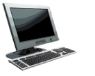 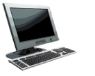 data
data
data
data
data
Infrastructure for network management
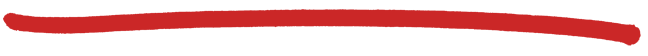 definitions:
managing entity
managed devices contain managed objects whose  data is gathered into a Management Information Base (MIB)
managed device
network
management
protocol
managed device
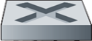 managed device
agent
agent
agent
agent
agent
managed device
managed device
Network Layer: Control Plane
5-‹#›
request
managing
entity
managing
entity
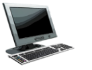 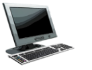 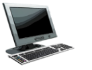 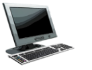 data
data
agent
agent
SNMP protocol
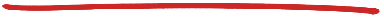 Two ways to convey MIB info, commands:
response
trap msg
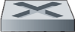 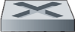 managed device
managed device
trap mode
request/response mode
Network Layer: Control Plane
5-‹#›
SNMP protocol: message types
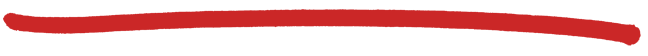 Function
Message type
GetRequest
GetNextRequest
GetBulkRequest
manager-to-agent: “get me data”
(data instance, next data in list, block of data)
InformRequest
manager-to-manager: here’s MIB value
SetRequest
manager-to-agent: set MIB value
Agent-to-manager: value, response to 
Request
Response
Agent-to-manager: inform manager
of exceptional event
Trap
Network Layer: Control Plane
5-‹#›
SNMP protocol: message formats
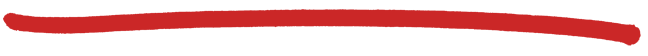 Variables to get/set
Get/set header
PDU
type
(0-3)
Error
Status
(0-5)
Request
ID
Error
Index
Name
Value
Name
Value
….
PDU
type
4
Trap
Type
(0-7)
Agent
Addr
Specific
code
Time
stamp
Enterprise
Name
Value
….
Trap info
Trap header
SNMP PDU
More on network management: see earlier editions of text!
Network Layer: Control Plane
5-‹#›
Chapter 5: summary
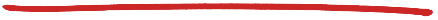 we’ve learned a lot!
approaches to network control plane
per-router control (traditional)
logically centralized control (software defined networking)
traditional routing algorithms
implementation in Internet: OSPF, BGP
SDN controllers
implementation in practice: ODL, ONOS
Internet Control Message Protocol
network management
next stop:  link layer!
Network Layer: Control Plane
5-‹#›